РЕГИОНАЛЬНАЯ ПОЛИТИКА КУЛЬТУРЫ В ЛИТВЕ
Ядвига Лисявичуте
Главный специалист отдела региональной культуры Министерства культуры Литовской Республики
Состав населения Литвы
3 миллиона жителей (данные переписи населения 2011 года)
По национальностям:
81,45 процента – литовцы
9,74 процента – поляки
6,31 процента – русские
2,5 процента – представители других национальностей
Площадь Литвы 65 200 км²
ЛИТВА
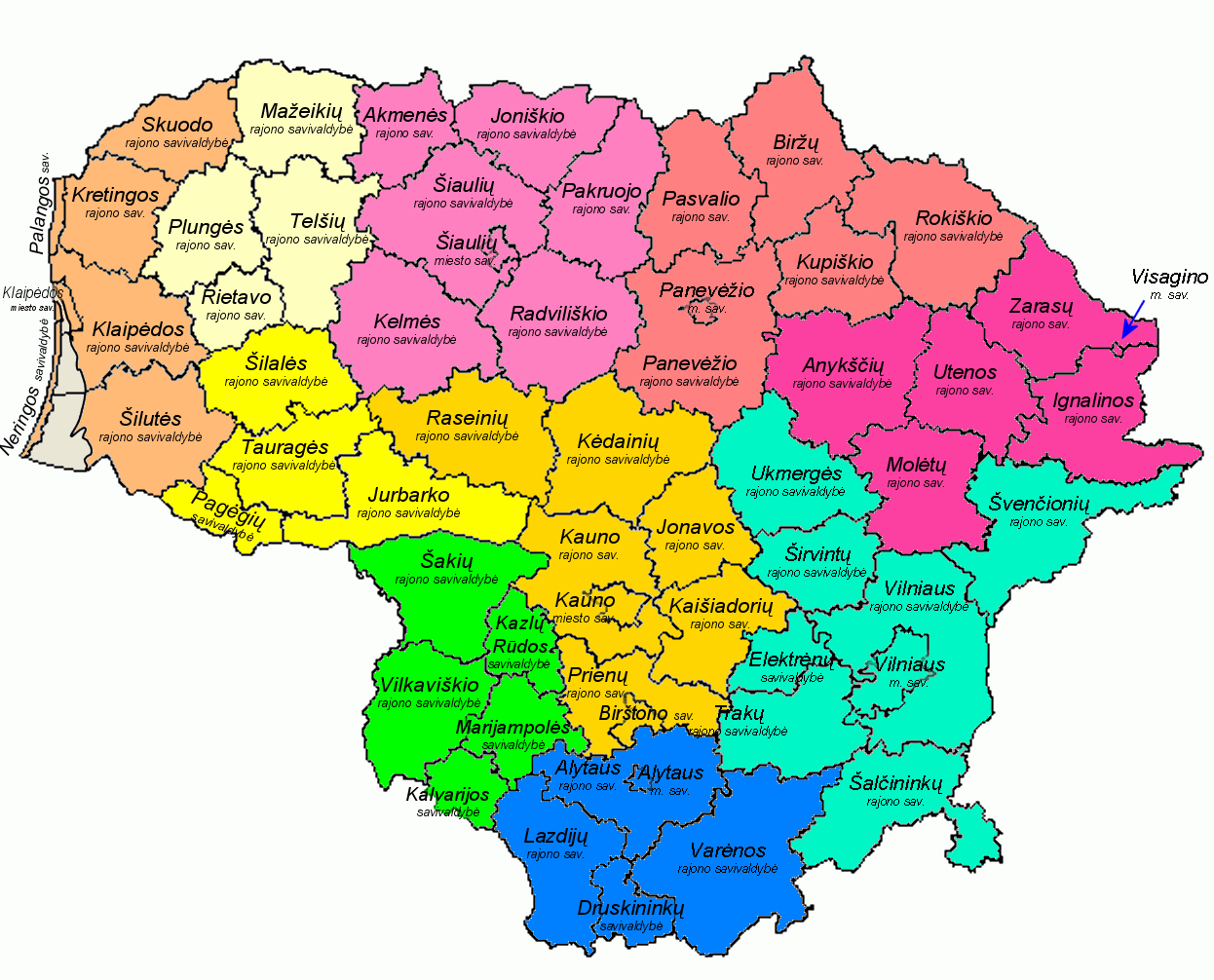 [Speaker Notes: Lietuvos administracinė struktūra:
60 savivaldybių;
10 apskričių]
Административная структура
546 местных муниципалитетов 

60 районных и городских муниципалитетов (самоуправлений) - (решения принимаются советами самоуправлений. Культура – самостоятельная функция)

10 округов (решения по вопросам экономики, развития инфраструктуры принимаются Советами регионального развития)
Этнографические регионы Литвы
[Speaker Notes: Dzūkija, Aukštaitija, Žemaitija, Suvalkija, Mažoji Lietuva]
Учреждения культуры в регионах
центры культуры – 156 центров культуры, имеющих статус юридического лица и 443 их филиала и отдела, 156 других учреждений, выполняющих функции центра культуры; 
публичные библиотеки – 1 национальная, 5 региональных, 60 муниципальных библиотек, имеющих статус юридического лица и 1211 филиалов или других структурных единиц; 
музеи – 3 национальных, 61 краеведческий и мемориальный музей, имеющий статус юридического лица;
центры общин – 1243;
театры – 2 национальных, 11 государственных, 11 муниципальных, 14 частных; 
концертные учреждения – 1 национальное, 7 государственных, 10 муниципальных и 1 частное концертное учреждение; 
кинотеатры – 19 кинотеатров и 76 кинозалов;
галереи, выставочные залы, художественные центры - 77
Цель политики региональной культуры Правительства Литовской Республики
Поощрять доступ к культурным услугам разных общественных групп и их непосредственное участие в культурной жизни, способствуя развитию традиций и разнообразия культурного самовыражения
Правовое регламентирование региональной культуры
Законы:
Закон о центрах культуры ЛР;
Закон о библиотеках ЛР;
Закон о музеях ЛР;
Закон о праздниках песни ЛР;
Закон о театрах и концертных учреждениях ЛР;
Закон об основах государственной опеки над этнической культурой ЛР;
Закон об охране продуктов национального наследия ЛР.
Государственные программы
Программа регионального развития культуры на 2012-2020 г.;
Программа преемственности традиций праздников песни;
Программа развития этнической культуры на 2010-2014 г. и План мероприятий развития этнической культуры на 2015-2018 г.;
Программа актуализации обьектов культуры на 2014-2020 г.
Региональные проблемы, требующие принятия мер
устаревшая и износившаяся (отслужившая) инфраструктура учреждений культуры;
уменьшение числа жителей, старение населения, а также различия прожиточного уровня населения;
недостаточность социальной сплоченности между учреждениями культуры, просвещения, социальной сферы и др.;
проблемы неформального просвещения и развития эдукации культуры;
проблемы повышения квалификации работников культуры и исскуства;
нехватка специалистов в региональных учреждениях культуры.
Источники финансирования региональной культуры
Государство:
региональные учреждения культуры, учрежденные Министерством культуры;
действует государственная инвестиционная программа (финансируется реновация государственных и муниципальных учреждений культуры, в 2016 г. - 35 млн. евро в 2017 г.  - 41 млн. евро);
средства структурных фондов Европейского Союза, администрируемые министерствами Внутренних дел, Сельского хозяйства, Науки и просвещения,  Культуры;
Совет по культуре Литвы (путем конкурса частично финансируются проекты разных областей культуры и исскуства, 15 млн. евро)
Источники финансирования регuональных процессов культуры
Cамоуправления:
учреждают и финансируют муниципальные учреждения культуры;
выделяют средства на оптимизацию и реновацию инфраструктуры учреждений культуры;
финансируют муниципальные программы культуры
Проекты Министерства культуры, поощряющие развитие региональной культуры
Столица культуры Литвы (выделяется 58 000 евро ежегодно);
Малые столицы культуры Литвы (в 2016 г. и 2017 г меценатом выделено 30 000 евро ежегодно, средства cамоуправлений);
Искусство на благо человека (выделяется 300 000 евро ежегодно);
Пути культуры
Столица культуры Литвы
Министерство культуры проводит конкурс на лучший проект столицы культуры Литвы;
Комиcсия выбирает лучшие проекты и предлагает министру культуры кандидатуры на звание Столицы культуры Литвы на 3 года вперëд;
Решение принимает министр культуры и издаëт приказ о Столицаx культуры Литвы на 3 года вперëд.
Столица культуры Литвы
2008 г - Вильнюс - столица культуры Европы (542 930     жителей)
•   2008 г - Зарасай (7 350 жителей)
2009 г  - Плунге (22 280 жителей)
2010 г – Рамигала (1 645 жителей)
2011 г – Шилуте ( 19 720 жителей)
2012 г – Аникшчай (11 400 жителей)
2013 г – Паланга (17 230  жителей)
2014 г – Паневежис (109 030 жителей)
2015 г – Жагаре (1 980 жителей)
2016 г – Тельшяй (29 100 жителей)
2017 г – Клайпеда (177 800 жителей)
Финансирование столиц культуры
Министерство культуры – до 2013 г 29 000 евро, после 2013 г – 58 000 евро
2008 г - Зарасай (самоуправление - 29 000 евро, спонсоры – 31 000 евро) 
2009 г  - Плунге  (самоуправление – 30 000 евро, спонсоры – 50 000 евро) 
2010 г – Рамигала (самоуправление – 35 000 евро, спонсоры – 30 000 евро) 
2011 г – Шилуте  (самоуправление - 47 000 евро спонсоры – 40 000 евро) 
2012 г – Аникшчай (самоуправление - 100 000 евро, спонсоры – 36 000 евро) 
2013 г – Паланга  (самоуправление – 50  000 евро, спонсоры – 37 000 евро) 
2014 г – Паневежис (самоуправление - 128 000 евро, спонсоры – 67 000 евро) 
2015 г – Жагаре  (самоуправление - 58 000 евро, спонсоры – 20 000 евро) 
2016 г – Тельшяй (самоуправление - 152 400 евро, спонсоры – 30 000 евро) 
2017 г – Клайпеда  (самоуправление - 200 000 евро, спонсоры –  ??? евро)
Что изменилось ?
Увеличилось известность города (специальные передачи телевидения и радио, информация в социальныx сетяx и другие средства информации);
Созданы новые творческие продукты культуры (иновативные мероприятия, фестивали (особенно професионального искусства), выставки, литературные издания, фильмы, новые маршруты культурного туризма, модернизированые объекты культурното наследия и др.);
Увеличился объем местното бизнеса;
Активизировалось движение добровольцев;
Увеличилось посещаемость мероприятий;
Общая цель сплотила  местные учреждения культуры, просвещения, социальной сферы, общины, общественные организации и др.;
Малые столицы культуры.
Жагаре – столица культуры 2015 г.
Посетители   2014 г.  - 45 700
                         2015 г. – 200 000
 Экскурсии    2014 г. – 36
                         2015 г. – 292
Экспозиции   2014 г. – 55
                          2015 г. - 360
Спасибо за внимание☺